ГОАУ ЯО «Институт развития образования»
Создание системы 
маркетинговой деятельности
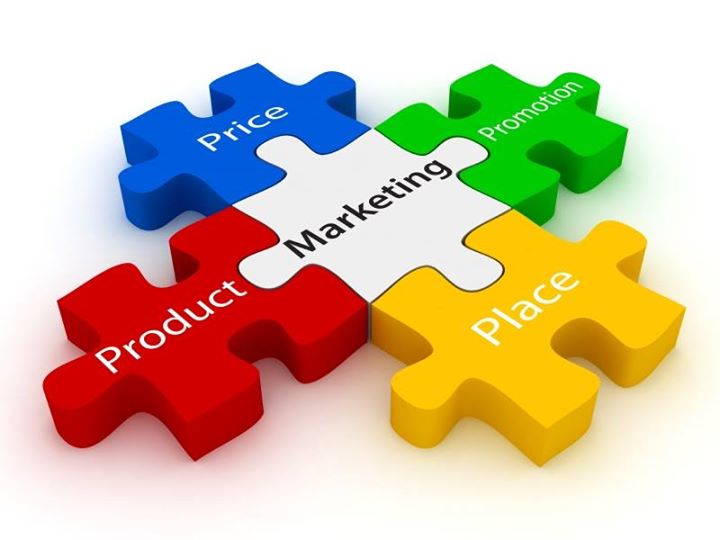 11 сентября 2015 года
Основные задачи предстоящего периода и на перспективу:
1. Систематизация и активизация маркетинговой деятельности ИРО
2. Формирование маркетингового портфеля ИРО
3. Разработка и реализация концепции маркетинговых коммуникаций ИРО

Основные мероприятия
- проведение бенчмаркинга
- разработка фирменного стиля ИРО
- формирование продуктовой линейки ИРО
- идентификация и сегментация клиентов ИРО, выявление и прогнозирование их потребностей, в том числе их ценностных ориентиров
- определение конкурентных преимуществ ИРО, ведение грамотной ассортиментной и ценовой политики
- проектирование и осуществление маркетинговых коммуникаций, в частности, средств продвижения, рекламы, PR для информирования и привлечения реальных и потенциальных клиентов о предлагаемых услугах и  преимуществах института
- позиционирование института на рынке образовательных и иных услуг
Формирование продуктовой линейки ИРО
Потенциал 
внебюджетной реализации
Стержневые 
компетенции ИРО
Конкурентные 
Преимущества ИРО
Целевые 
группы потребителей ИРО
Стержневые компетенции ИРО
Реализация востребованных актуальных образовательных программ (подкреплено опытом)
Организация «под-ключ» крупных мероприятий в сфере образования (подкреплено опытом)
Научно-исследовательская деятельность в рамках 
грантов и конкурсов
(потенциальная возможность)
Квалифицированное осуществление востребованных консультационно-методических услуг (подкреплено опытом)
Некоторые конкурентные преимущества ИРО
Широкий спектр 
образовательных программ
Участие в различных 
профессиональных объединениях
Опыт реализации крупных 
образовательных мероприятий
Многолетний опыт 
разработки и реализации 
программ
Известность в 
образовательной 
среде региона
Имеющиеся контакты 
с руководителями ОО
Достаточно развитая 
материально-техническая база
Целевые группы потребителей ИРО
Руководители 
всех видов ОО
(действующие/
назначенные)
Руководители методических объединений
Сотрудники, состоящие в
кадрового резерва
Методисты 
ММС
Заместители 
руководителей ОО
Руководители 
Структурных
подразделений ОО
Педагогические 
работники / специалисты ОО
Старшие воспитатели 
/ воспитатели
Руководители 
/ специалисты органов 
управления образованием
Руководители 
/ сотрудники иных 
организаций
Потенциал внебюджетных услуг и продуктов
ФЦП, ОЦП, ВЦП
ППК, ППП
Семинары, тренинги
Конкурсы, гранты
Дистанционное обучение
(требует нормативного 
и методического обеспечения)
Реализация НМП
Издательская деятельность
(требует технического перевооружения)
Образовательный 
консалтинг
Провайдинг образовательных 
услуг и мероприятий
Положение о маркетинговой деятельности 
ГОАУ ЯО «Институт развития образования»
Основные положения 

1. Маркетинговая деятельность ИРО осуществляется с целью обеспечения востребованности образовательных услуг и продуктов ИРО, направленных на удовлетворение основных групп потребителей.

2. Решения и предложения, возникающие в результате осуществления  маркетинговой деятельности, носят рекомендательный характер и доводятся до руководства ИРО.

3. Маркетинговая деятельность осуществляется на основании действующего законодательства Российской Федерации, нормативных правовых актов органов государственной власти Ярославской области, внутренних нормативных документов ИРО.
Положение о маркетинговой деятельности 
ГОАУ ЯО «Институт развития образования»
Принципы маркетинговой деятельности ИРО

- ориентация на потребительский спрос (предлагать такие образовательные услуги и продукты, которые реально необходимы потребителям в избранных сегментах рынка)

- ориентация на результат (наиболее полное удовлетворение запросов групп потребителей ИРО, понимание качества образовательных услуг и продуктов как меры удовлетворения потребности в них)

- правовая ответственность (деятельность в рамках действующего законодательства)

- социальная ответственность (соблюдение моральных норм; соблюдение деловой этики)
Положение о маркетинговой деятельности 
ГОАУ ЯО «Институт развития образования»
Цели маркетинговой деятельности ИРО
- рыночные, т.е. ориентированные на достижение рыночных результатов (увеличение доли рынка образовательных услуг, освоение новых рынков, ослабление рыночных позиций конкурентов)
- собственно маркетинговые (достижение высокой удовлетворенности потребителей, увеличение поступления средств от приносящей доход деятельности (в части образовательных услуг и продуктов), формирование благоприятного имиджа ИРО)
- структурно-управленческие (придание организационной структуре ИРО большей гибкости и адаптивности, нацеленность на достижение маркетинговых стратегических целей)
- обеспечивающие цели стимулирующей, ценовой, сервисной политики
Результат маркетинговой деятельности ИРО
- сформированность спроса на образовательные услуги ИРО (инициация новых образовательных услуг потребителями, стабильность заказа на образовательные услуги, восприимчивость к инновационным образовательным услугам ИРО)
- удовлетворенность потребительских групп образовательными услугами и продуктами ИРО (их актуальность, достаточность, качество)
Положение о маркетинговой деятельности 
ГОАУ ЯО «Институт развития образования»
Задачи маркетинговой деятельности
- сбор информации о внешней и внутренней среде ИРО
- разработка планов маркетинговой деятельности на основе анализа маркетинговой информации
- формирование спроса и стимулирование сбыта образовательных услуг и продуктов ИРО
Функции маркетинговой деятельности
- комплексное изучение в области образования взрослых:
- планирование ассортимента услуг и продуктов исходя из требований потребителей и - содействие продвижению образовательных услуг и продуктов:
- реализация услуги, анализ проведенной маркетинговой работы, направленной на долгосрочный результат:
- формирование ценовой политики в соответствии со стратегией позиционирования образовательных услуг и продуктов, а также конъюнктурой рынка.
Положение о маркетинговой деятельности 
ГОАУ ЯО «Институт развития образования»
Права и ответственность рабочей группы по маркетингу ИРО 
РГ имеет право:
- на разработку и корректировку маркетинговых планов и программ ИРО;
- на разработку предложений по перестройке организационного взаимодействия ИРО и групп потребителей;
- на проведение экспериментов, исследований и другие способы получения информации;
- на разработку рекомендаций в адрес структурных подразделений ИРО.
РГ несет ответственность за:
- обеспечение руководства маркетинговой информацией;
- координацию маркетинговой деятельности;
- своевременную актуализацию ассортиментной политики;
- качество консультирования кадров по вопросам маркетинга.
Положение о маркетинговой деятельности 
ГОАУ ЯО «Институт развития образования»
Внутренняя координация и выстраивание системы в маркетинговой деятельности
Общее руководство маркетинговой деятельностью ИРО осуществляет ректор.
Маркетинговую деятельность осуществляют все субъекты, участвующие в создании и реализации образовательных услуг и продуктов ИРО.
Для непосредственного выполнения функций маркетинговой деятельности создается рабочая группа по маркетингу ИРО.
Организация работы
Рабочая группа по маркетингу ИРО является коллегиальным органом, в состав которого номинально входят: советник ректора (координатор), проректор по учебной деятельности, проректор по инновационной деятельности, сотрудники отдела общественных связей, заведующие кафедрами, руководители центров, методисты кафедр и центров ИРО (либо сотрудники, осуществляющие непосредственное взаимодействие с потенциальными потребителями услуг). 
Рабочая группа действует в формате временного творческого коллектива, состав которого может варьироваться в зависимости от выполняемых маркетинговых задач.
Деятельность рабочей группы осуществляется в оперативном режиме.
Решения и предложения рабочей группы своевременно доводятся до руководства.
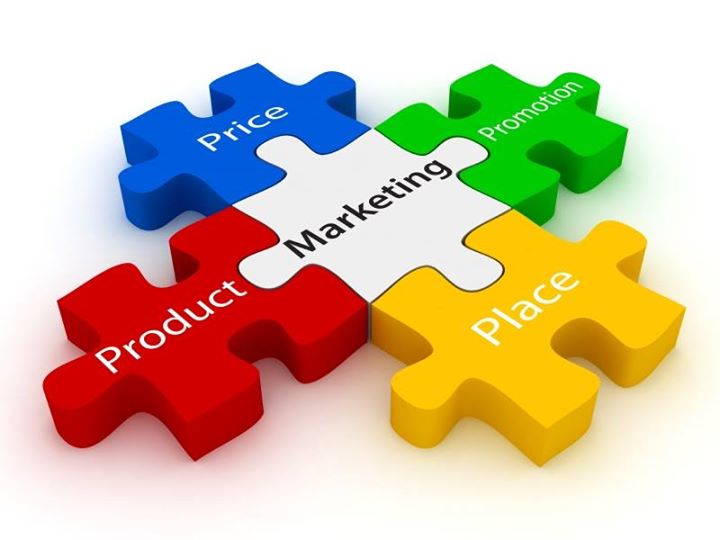 Благодарю за внимание!
Р А З Н О Е
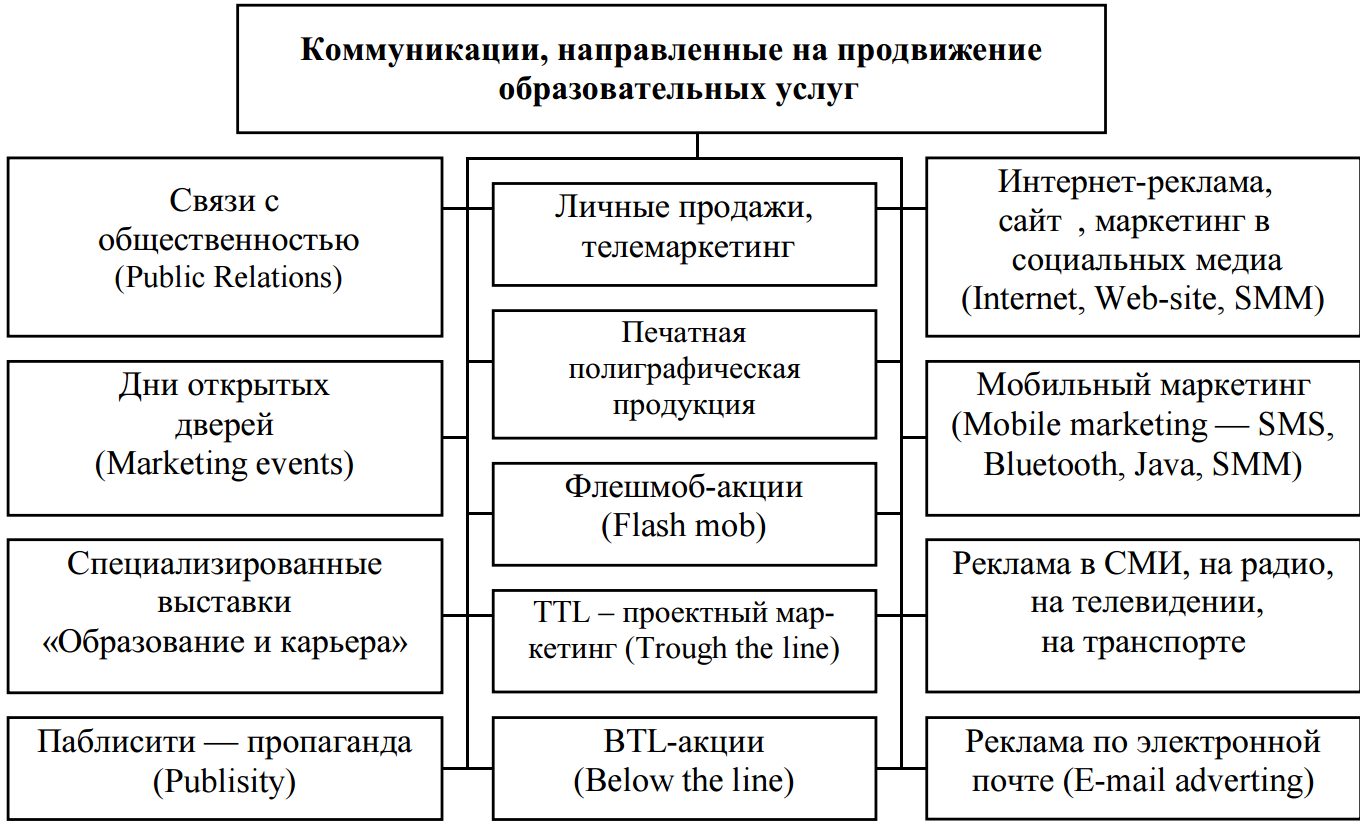 Показатели реализации ключевого события 4.2.
«Развитие системы внебюджетной деятельности ИРО»
(предварительные итоги)
Финансовые результаты ИРО за 8 месяцев 2015 года и соответствующий период прошлого года